Vzdělávání knihovníkůsystém škol, návrh kurikula
Martin Krčál
VIKBB42 Knihovnické procesy a služby
Brno, 10. dubna 2019
Vzdělávání knihovníků
Potřebuje knihovnická profese vzdělávání?
Potřebují knihovny vzdělávací systém?
Potřebují školy pro vzdělávání knihovny?
Vědí studenti, co obnášíobor ISK?
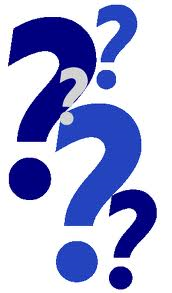 Systém škol
střední knihovnické školy (13)
informační studia
RVP
vyšší odborné školy (2)
vysoké školy (4)
Bc., Mgr., PhD.
Předmět studia
SŠ a VOŠ = praktické zaměření, znalost oboru a praxe
VŠ = vymezení teoretického rámce oboru, jednodušší aplikace, vedení k samostudiu a vyhledávání zdrojů, sledování trendů
Bc. – více praktické
Mgr. – více teoretické
PhD. – více výzkumné
Celoživotní vzdělávání
vzniká koncepce
původně bez odborných škol
knihovnické školy součástí systému
zapojování praxe do systému
Spolupráce s praxí
zkušenosti z USA – ALA
certifikace kurikula
podíl praxe na vzdělávání
realita v ČR
potřebují knihovny školy?
Obor studia - RVP
Informační služby
klíčové kompetence
k učení, řešení problémů, komunikační, personální a sociální, občanské a kulturní, využívání ICT a práce s info
odborné kompetence
práce s IS, zajištění infoslužeb, BOZP, kvalita práce, ekonomika provozu a udržitelný rozvoj
Úkol 1 – Klíčové kompetence
Zkuste definovat kompetence studenta VŠ
brainstorming
Úkol 2 – Uplatnění absolventů
Kde se lze uplatnit?
Diskuze
Úkol 3 – Poskládejte kurikulum
Bc. studium
Definujte oblasti oboru
Co by mělo být předmětem oblastí?
Jaké předměty by mělo Vaše kurikulum obsahovat?
Práce ve skupinách
Závěr
Děkuji Vám za pozornost
Martin Krčál
krcal@phil.muni.cz